Интерактивный плакат «Моя семья»
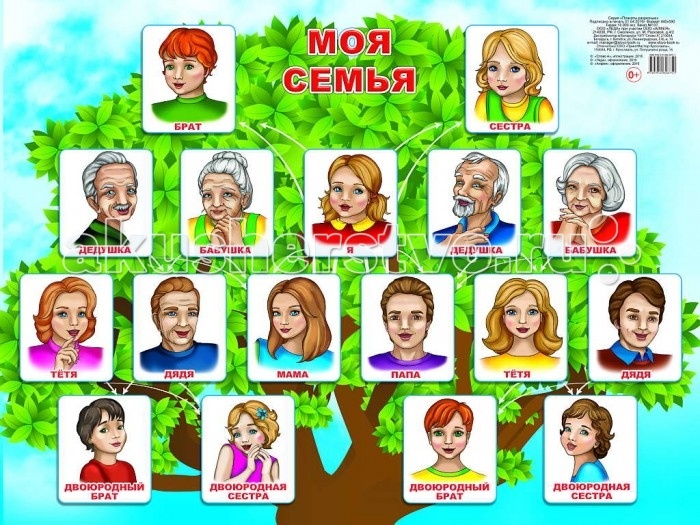 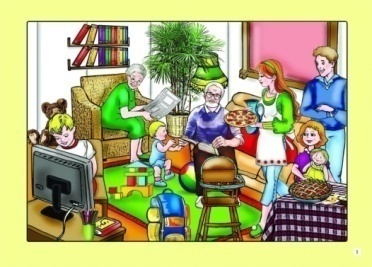 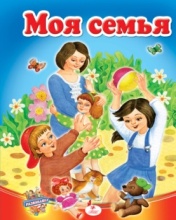 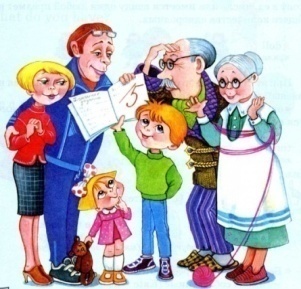 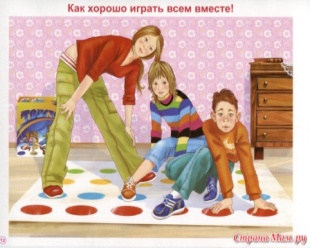 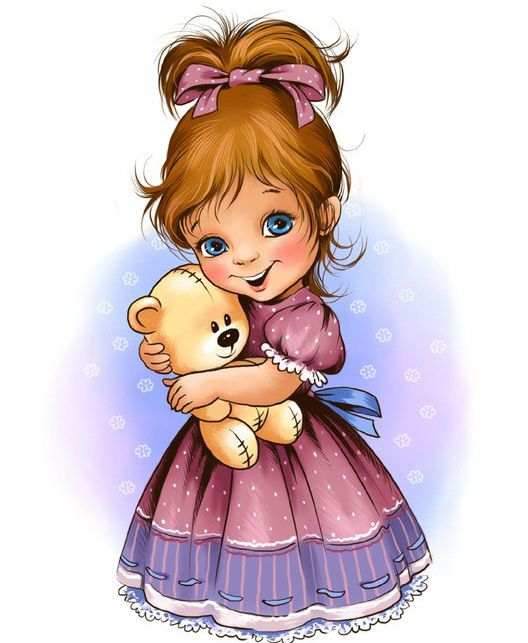 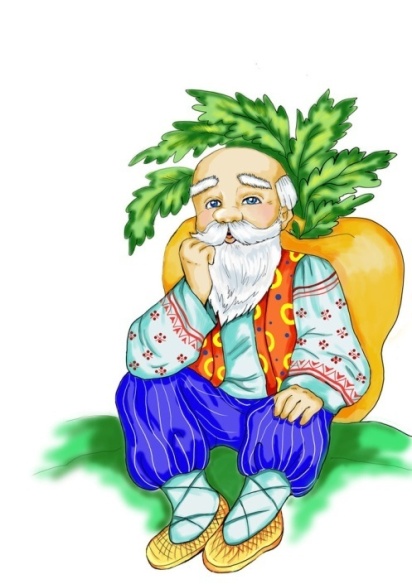 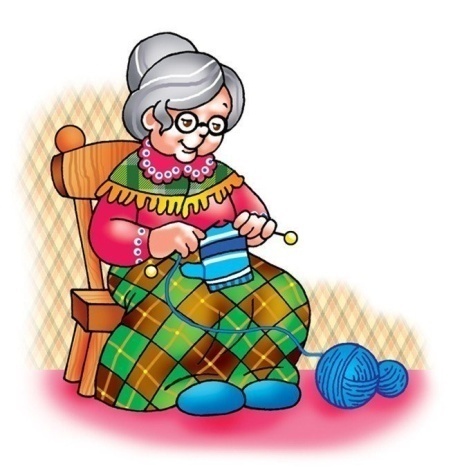 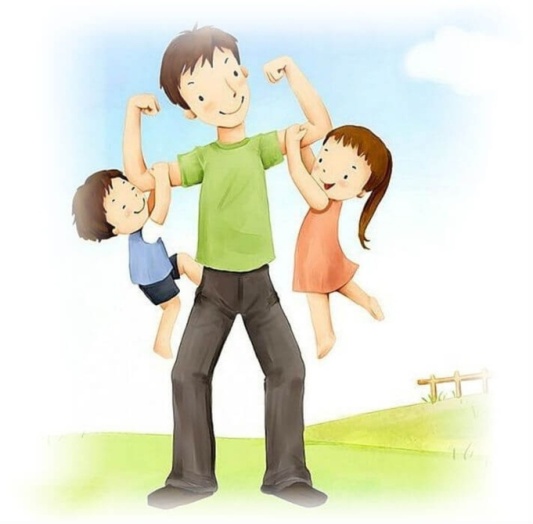 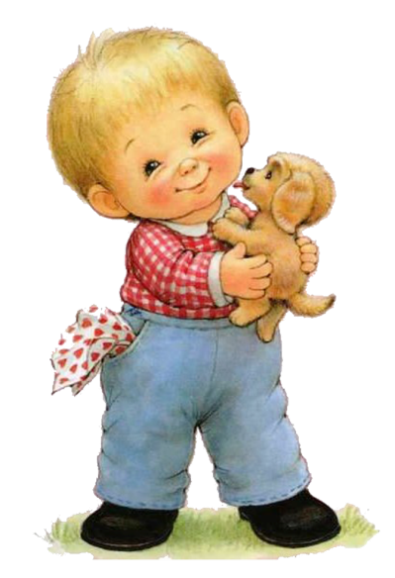 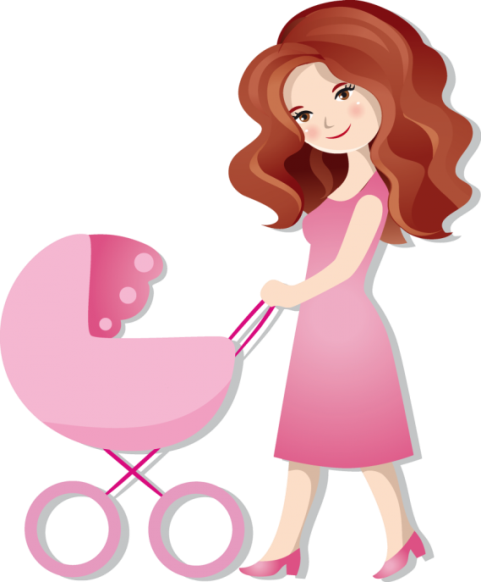 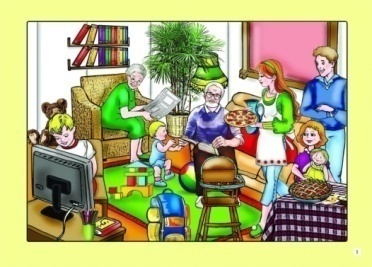 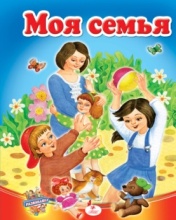 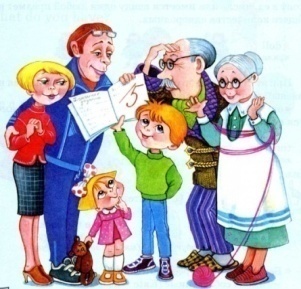 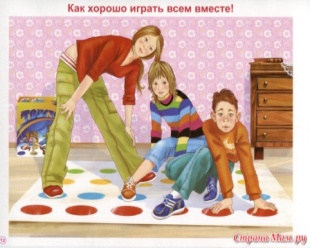 Кто же трудную работуМожет делать по субботам? —С топором, пилой, лопатойСтроит, трудится наш... (папа)
Без чего на белом светеВзрослым не прожить и детям?Кто поддержит вас, друзья?Ваша дружная... (семья)
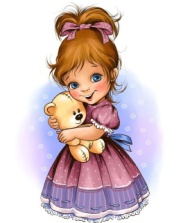 Кто милее всех на свете?Кого любят очень дети?На вопрос отвечу прямо:— Всех милее наша... (мама)
Кто любит и меня, и братца,Но больше любит наряжаться? —Очень модная девчонка —Моя старшая... (сестренка)
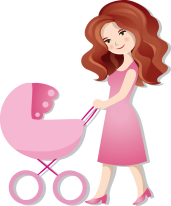 Кто любить не устает,Пироги для нас печет,Вкусные оладушки?Это наша... (бабушка)
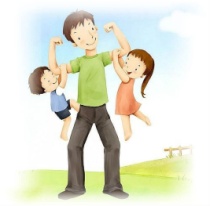 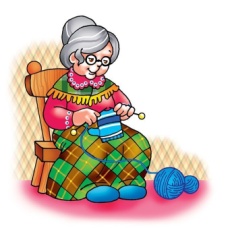 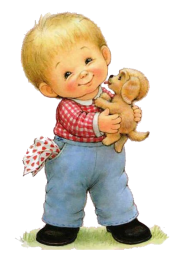 Кто веселый карапузик —Шустро ползает на пузе?Удивительный мальчишка —Это младший мой... (братишка)
Он трудился не от скуки,У него в мозолях руки,А теперь он стар и сед —Мой родной, любимый... (дед)
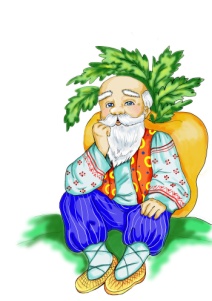 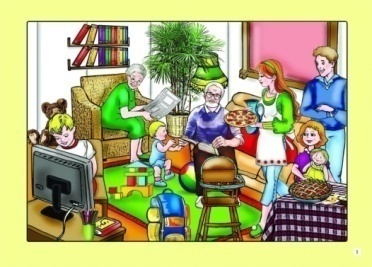 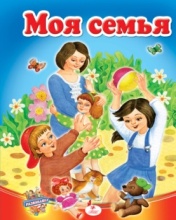 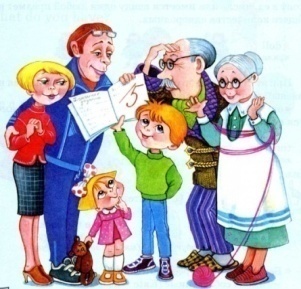 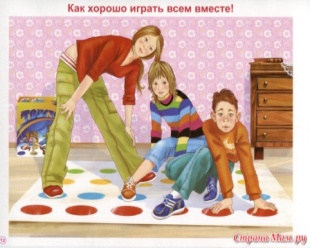 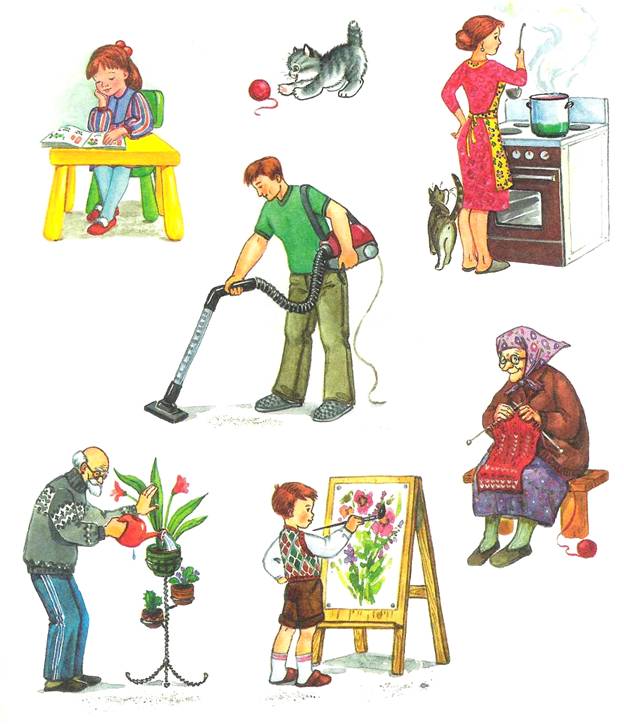 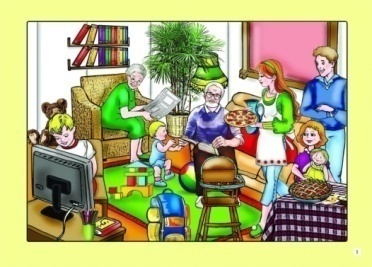 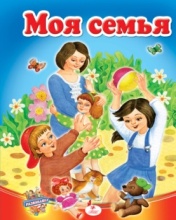 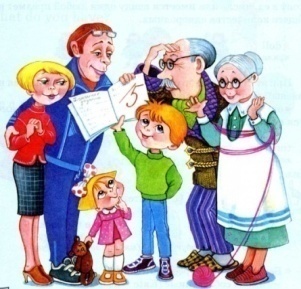 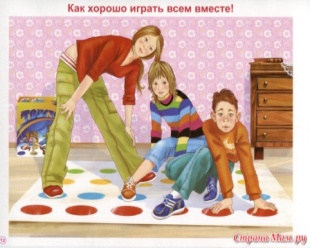 blob:https://www.youtube.com/7d04230a-eb62-4900-ab9c-f4b79d7ad8c2https://yandex.ru/efir?from=efir&from_block=partner_context_menu&stream_id=4442256fb5e0d37b82b93687da747121
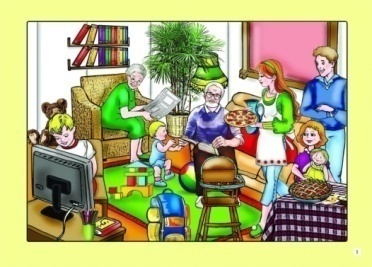 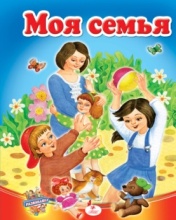 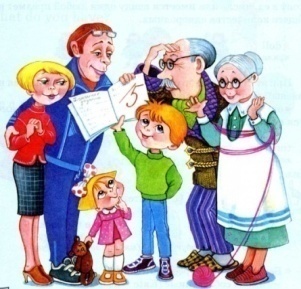 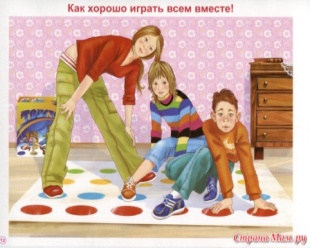